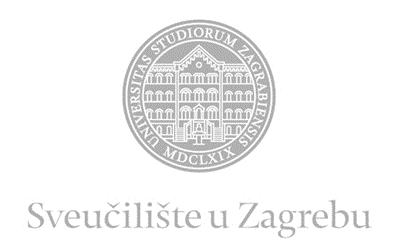 PRIRODOSLOVNO-MATEMATIČKI FAKULTET
Kemijski odsjek
Poslijediplomski sveučilišni studij
Smjer: Fizikalna kemija
Kemijska funkcionalizacija dvodimenzionalnih dihalkogenida prijelaznih metala (2D TMD)
Kemijski seminar 1

Ana Jurković



3. travnja 2024.
Zagreb
Sadržaj
2D materijali i TMD
Primjena TMD
Struktura TMD
Kemijska funkcionalizacija 1T faze
Kemijska funkcionalizacija 2H faze
2
2D materijali
...
Grafen,...
...
...
Polumetal
Metaloidi
Metal
Poluvodič
...
2D kristali
Supravodič
Izolator
Slika 1. Podjela 2D materijala
3
M-E. Tanjil, Y. Jeong, Z. Yin, W. Panaccione, M. C. Wang, Coatings  9 (2019) 133
Primjena
Slika 2. Primjena 2D TMD
4
W. Choi, N. Choudhary, G.H. Han, J. Park, D. Akinwande, Y.H. Lee, Biochem. Pharmacol. 20 (2017) 116–130.
TMD
Spojevi opće formule MX2 (M = atom prijelaznog metala (W, Mo), X = halkogen (S, Se)

MoS2 – glavni predstavnik

Slojevita struktura – monoslojevi

2D MoS2 – trigonsko prizmatska (2H) i oktaedarska (1T) koordinacija
Slika 3. Različiti politipovi MoS2: a) trigonsko prizmatske 2H faze, b) oktaedarske 1T faze i c) trigonsko prizmatske 3R faze
5
D. Saha, P. Kruse, J. Electrochem. Soc. 167 (2020) 126517.
[Speaker Notes: Promijeniti referencu]
2D MoS2 - struktura
a
b
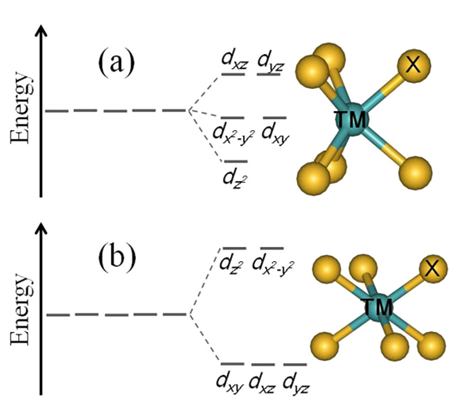 Energija
Energija
Oktaedarska koordinacija
Trigonsko prizmatska koordinacija
Slika 5. Cijepanje d-orbitala MoS2 u trigonalno prizmatskoj (a) i oktaedarskoj (b) koordinaciji
Slika 4. Shematski prikaz sloja MoS2 u trigonalno prizmatskoj (a) i oktaedarskoj (b) koordinaciji
6
C. Gong, H. Zhang, W. Wang, L. Colombo, Appl. Phys. Lett. 103 (2013).
M. Chhowalla, H.S. Shin, G. Eda, L. Li, K.P. Loh, H. Zhang, Nat. Chem. 5 (2013) 263–275.
Kemijska eksfolijacija i fazni prijelaz
Interkaliranje litija i prijenos elektrona

Promjena površinskih svojstava – zeta-potencijal

Stabilna suspenzija ce-1T-MoS2 – višak negativnog naboja na površini

Defekti!
ce-1T-
Slika 6. Shematski prikaz eksfolijacije MoS2
7
D. Zappa, Materials (Basel). 10 (2017) 1418.
Kemijska funkcionalizacija 1T MoS2
Reakcije s organojodidima

Reakcije s alkil halogenidima

Reakcije s tiolima

Reackije s aril diazonijevim solima
Oktaedarska
1T-MoS2
8
Reakcija 1T-MoS2 s organojodidima
2H (poluvodička)  1T prijelaz (metalna faza) 

Nastanak kovalentne S – C veze

Stupanj funkcionalizacije 20 – 30 %

Funkcionalizacijom se pojavljuje svojstvo fotoluminiscencije

Žarenje – 1T  2H
2H faza
1T faza
Intenzitet (a.u.)
Energija (eV)
Slika 7. Shematski prikaz funkcionalizacije (lijevo) i fotoluminiscencijski spektri početnog (2H), eksfoliranog (1T) i funkcionaliziranog (Fct-1T) MoS2
9
D. Voiry, A. Goswami, R. Kappera, C. De Carvalho, D. Kaplan, T. Fujita, M. Chen, T. Asefa, M. Chhowalla, Nat. Chem. 7 (2014) 45–49.
Reducensom aktivirana funkcionalizacija
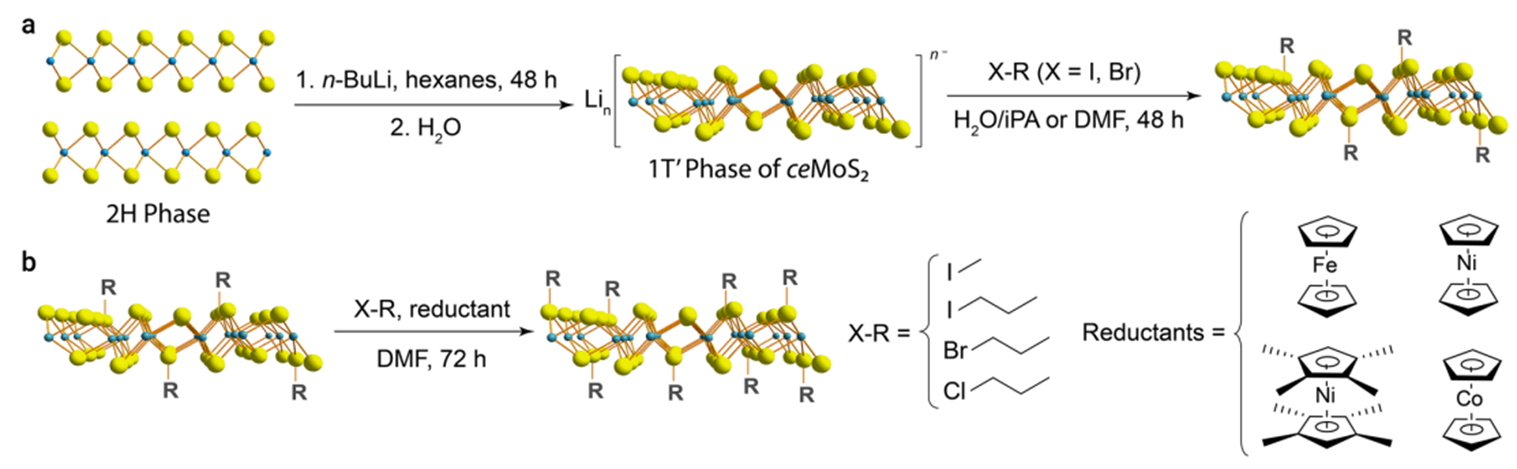 1. n-BuLi, heksan, 48 h
H2O/IPA ili DMF, 48 h
2. H2O
ce-1T-MoS2
2H-MoS2
X-R, reducens
Reducensi =
DMF, 72h
Slika 8. Kovalentna funkcionalizacija MoS2: a) Eksfolijacija i početna funkcionalizacija, b) Reducensom aktivirana funkcionalizacija
Dodavanje negativnog naboja  povećanje prekrivenosti površine do 70 %

Utjecaj elektrokemijskog potencijala reducensa i odlazne skupine alkil halogenida na prekrivenost

Omogućava reakciju sa slabim elektrofilima koji inače ne reagiraju s ce-1T-MoS2
10
E.X. Yan, M. Caban-Acevedo, K.M. Papadantonakis, B.S. Brunschwig, E.X. Yan, M. Caba, N.S. Lewis, ACS Mater. Lett. 2 (2020) 133–139.
Reakcija 1T-MoS2 s arendiazonijevim solima
Slika 9. Shematski prikaz eksfolijacije i funkcionalizacije MoS2 diazo solima
Neutralizacija negativnog naboja na površini – taloženje

Stupanj funkcionalizacije < 10 % - bazalna ravnina

Bolji omjer Ion/Ioff tranzistora efekta polja (FET) nakon funkcionalizacije
11
K.C. Knirsch, N.C. Berner, H.C. Nerl, C.S. Cucinotta, Z. Gholamvand, Z. Wang, I. Abramovic, P. Vecera, M. Halik, S. Sanvito, S. Georg, V. Nicolosi, F. Hauke, A. Hirsch, J.N. Coleman, C. Backes, ACS Nano 9 (2015) 6018–6030
Reakcija ce-1T-MoS2 s tiolima
Defekti
Rubovi kemijski reaktivni – reakcija s tiolima (-SH skupina)

Molekule polietilen glikola s različitim skupinama – biokompatibilne 

Stabilizacija u fiziološkim uvjetima

Apsorpcija u NIR području – fototermalna terapija
S
S
Mo
Defekti
Slika 10. Shematski prikaz funkcionalizacije MoS2  molekulama polietilen glikola
12
S.S. Chou, M. De, J. Kim, S. Byun, C. Dykstra, J. Yu, J. Huang, P.D. Dravid, J. Am. Chem. Soc. 135 (2013) 4584–4587.
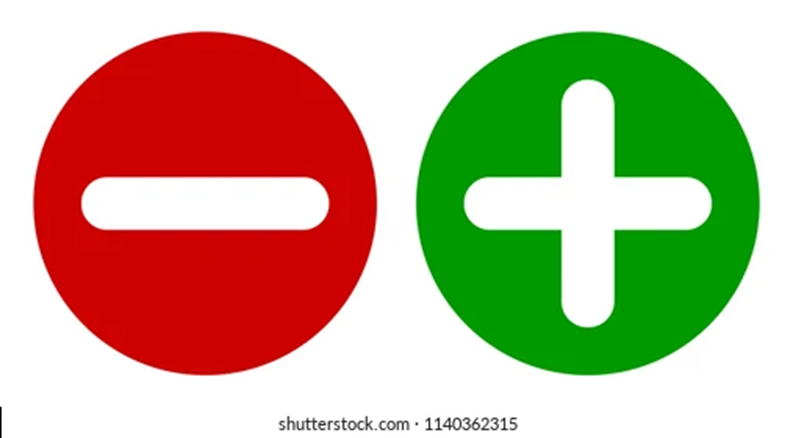 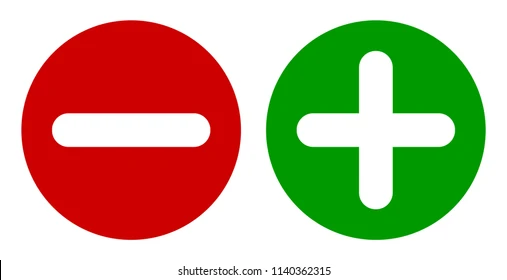 Kovalentna funkcionalizacija

Modificiranje površinskih svojstava
 
Žarenje – funkcionalizirana bazalna ravnina kemijski inertne 2H faze
Kemijska eksfolijacija – uzrokuje defekte i promjenu faze

Ne mogu sve organske molekule podnijeti visoke temperature
13
Kemijska funkcionalizacija 2H MoS2
Reakcije s tiolima

Reakcije s aril diazonijevim solima

Reakcije s maleimidima
Trigonsko- prizmatska
2H-MoS2
14
Reakcija 2H-MoS2 s tiolima
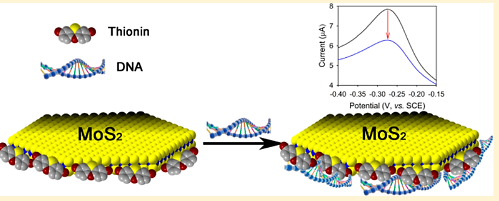 Tionin
Struja (µA)
Potencijal
S-terminalni vrh Mos2
Mo-terminalni vrh Mos2
Slika 12.Shematski prikaz MoS2/tionin kompozita za detekciju DNA
Slika 11. Adsorpcija dibenzotiofena (DBT): a) Mo-terminalni vrhovi Mos2 nakon adsorpcije, b) S-terminalni vrhovi nakon izlaganja DBT, c) molekule DBT na Au(111), d) ilustracija adsorpcije na terminalni Mo i S
15
T. Wang, R. Zhu, J. Zhuo, Z. Zhu, Y. Shao, M. Li, Analaytical Chem. 86 (2014) 12064–12069.
A. Tuxen, J. Kibsgaard, H. Gøbel, E. Lægsgaard, H. Topsøe, J. V Lauritsen, F. Besenbacher, ACS Nano 4 (2010) 4677–4682.
Reakcija 2H-MoS2 s arendiazonijevim solima
Funkcionalizacija izvornog, poluvodičkog MoS2 bez promjene faze

Iskorištava svojstvo da materijali imaju defekte – sumporne šupljine

Kooperativni mehanizam
Vrijeme
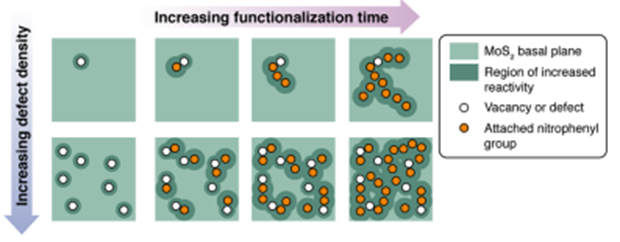 Bazalna ravnina Mos2

Područje povećane reaktivnosti
Šupljina ili defekt
Vezane nitrofenilne skupine
Gustoća defekata
Slika 14. Shematski prikaz mehanizma reakcije s arendiazonijevim solima (gore) i iIlustracija kooperativnog mehanizma vezanja (dolje)
16
X.S. Chu, A. Yousaf, D.O. Li, A.A. Tang, A. Debnath, D. Ma, A.A. Green, E.J.G. Santos, Q.H. Wang, Chem. Mater. 30 (2018) 2112–2128.
Reakcija 2H-MoS2 s maleimidima
Maleimidi – prototipični elektrofili za reakciju s nukleofilnim sumporom

TGA – funkcionalizirano 24 % površine, kovalentno vezanje na površinu

Blagi uvjeti, sobna temp, nema promjene faze, povećana stabilnost u nepolarnim medijima
Slika 14. Shematski prikaz reakcije s N-benzilmaleimidom
17
M. Vera-hidalgo, E. Giovanelli, J. Am. Chem. Soc. 141 (2019) 3767–3771.
Elektrokemijska funkcionalizacija 2H-MoS2  arendiazonijevim solima
3,5-bis(trifluorometil)benzendiazonijev tetrafluoroborat (TFMB) u acetonitrilu (aprotično otapalo)

Ciklička voltametrija, od 450 mV do –750 mV 

Prostorna selektivnost
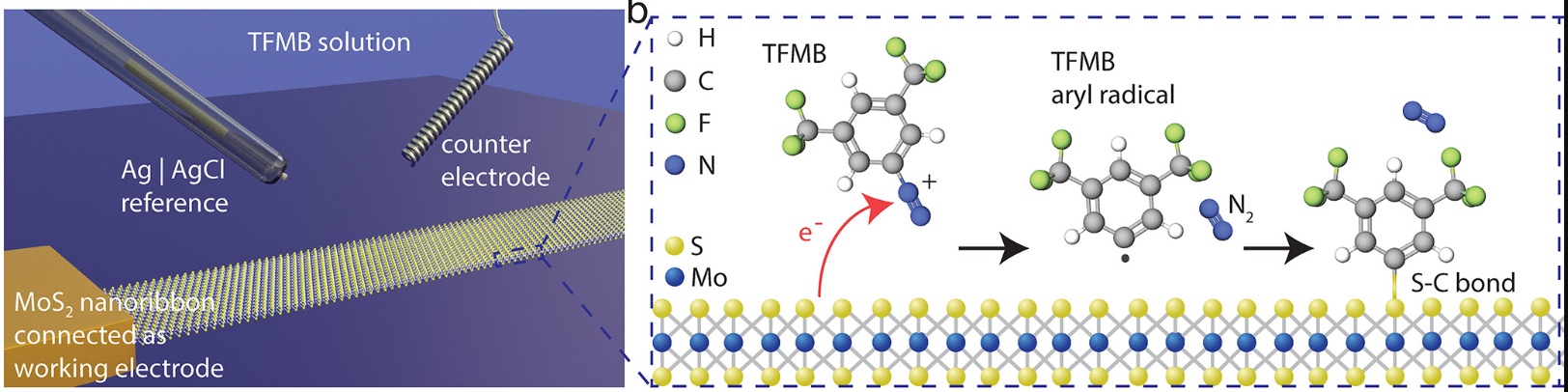 Otopina TFMB
Aril radikal
Protuelektroda
Referentna elektroda
MoS2 nanovrpca 
Radna elektroda
Slika 14. Shematski prikaz troelektrodnog sustava (lijevo) i pretpostavljenog mehanizma reakcije s TFMB (desno)
18
M. Lihter, M. Graf, D. Ivekovic, M. Zhang, T. Shen, Y. Zhao, M. Macha, V. Tileli, A. Radenovic, ACS Appl. Nano Mater. 4 (2021) 1076–1084.
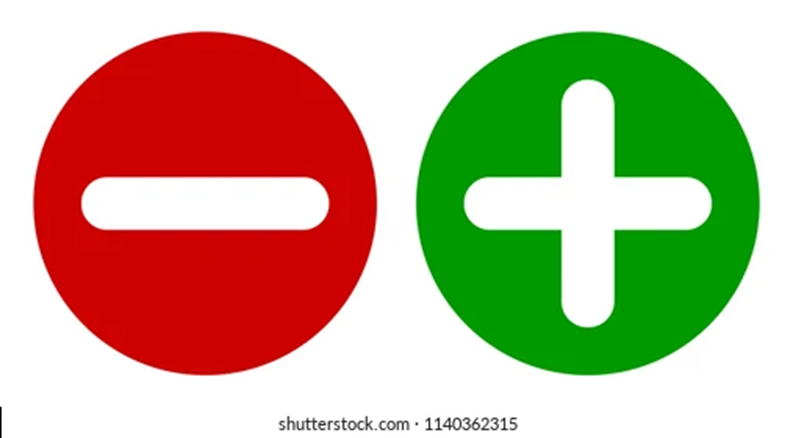 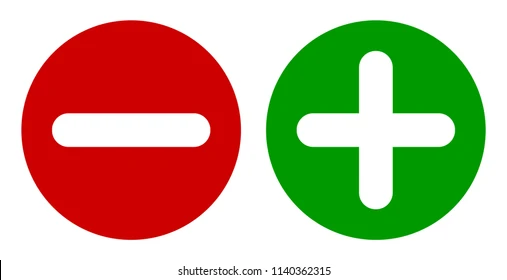 Direktna funkcionalizacija 2H-MoS2
Većina reakcija zahtjeva defekte
19
Zaključak
2D materijali – iznimna fizikalna i kemijska svojstva (grafen, TMD...)
1T-MoS2
2H-MoS2
Reakcije s organojodidima
Reakcije s alkil halogenidima
Reakcije s tiolima
Reackije s arendiazonijevim solima
Rekacije s tiolima
Reakcije s arendiazonijevim solima
Reakcije s maleimidima
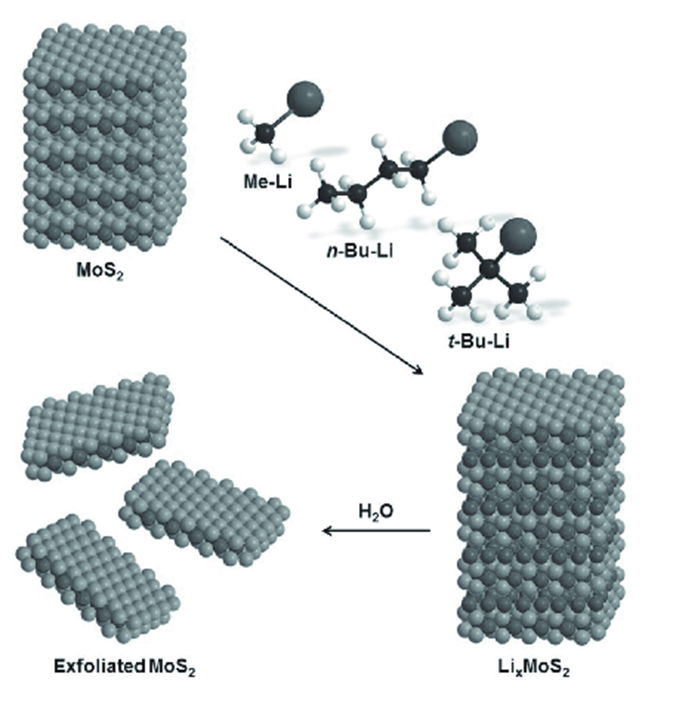 Uvođenje novih funkcionalnih skupina na površinu – sekundarna funkcionalizacija
20